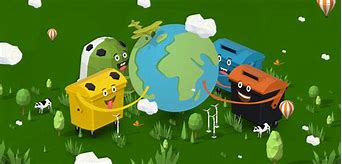 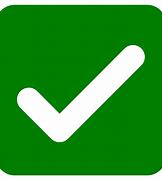 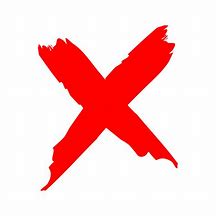 DEN ZEMĚ 22.4.2025
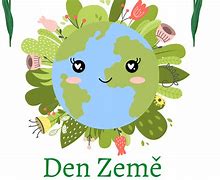 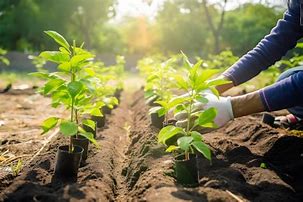 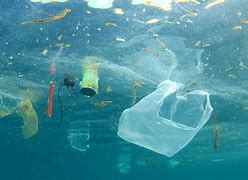 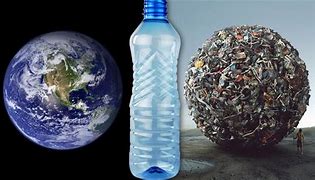